SKA Team SCOOP
1
Co-Design Update
Monitoring Benchmark Executions
Manuel Stutz
27. January 2025
Team SCOOP
Goal:
Minimize cost/availability risk for SDP machines procurement
Maximize the scientific value of SDP
Inform procurement decisions
Challenges:
Quality Assurance (QA) of output
HPC requirements
Real-time & batch processing
HW: CPUs, Accelerators, Memories and Storage
SW: benchmark, profiling and modelling tools
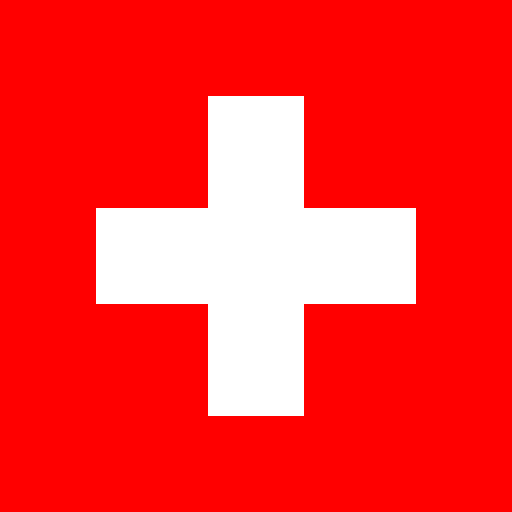 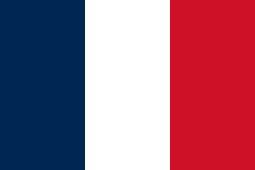 27.01.2025
SKA Team SCOOP
2
Current PI Work
27.01.2025
SKA Team SCOOP
3
Current State
27.01.2025
SKA Team SCOOP
4
Benchmarking Suite
27.01.2025
SKA Team SCOOP
5
Benchmarks: Reproducibility
27.01.2025
SKA Team SCOOP
6
Hardware
27.01.2025
SKA Team SCOOP
7
Software
27.01.2025
SKA Team SCOOP
8
Execution
27.01.2025
SKA Team SCOOP
9
Conclusion
27.01.2025
SKA Team SCOOP
10
Thank you!
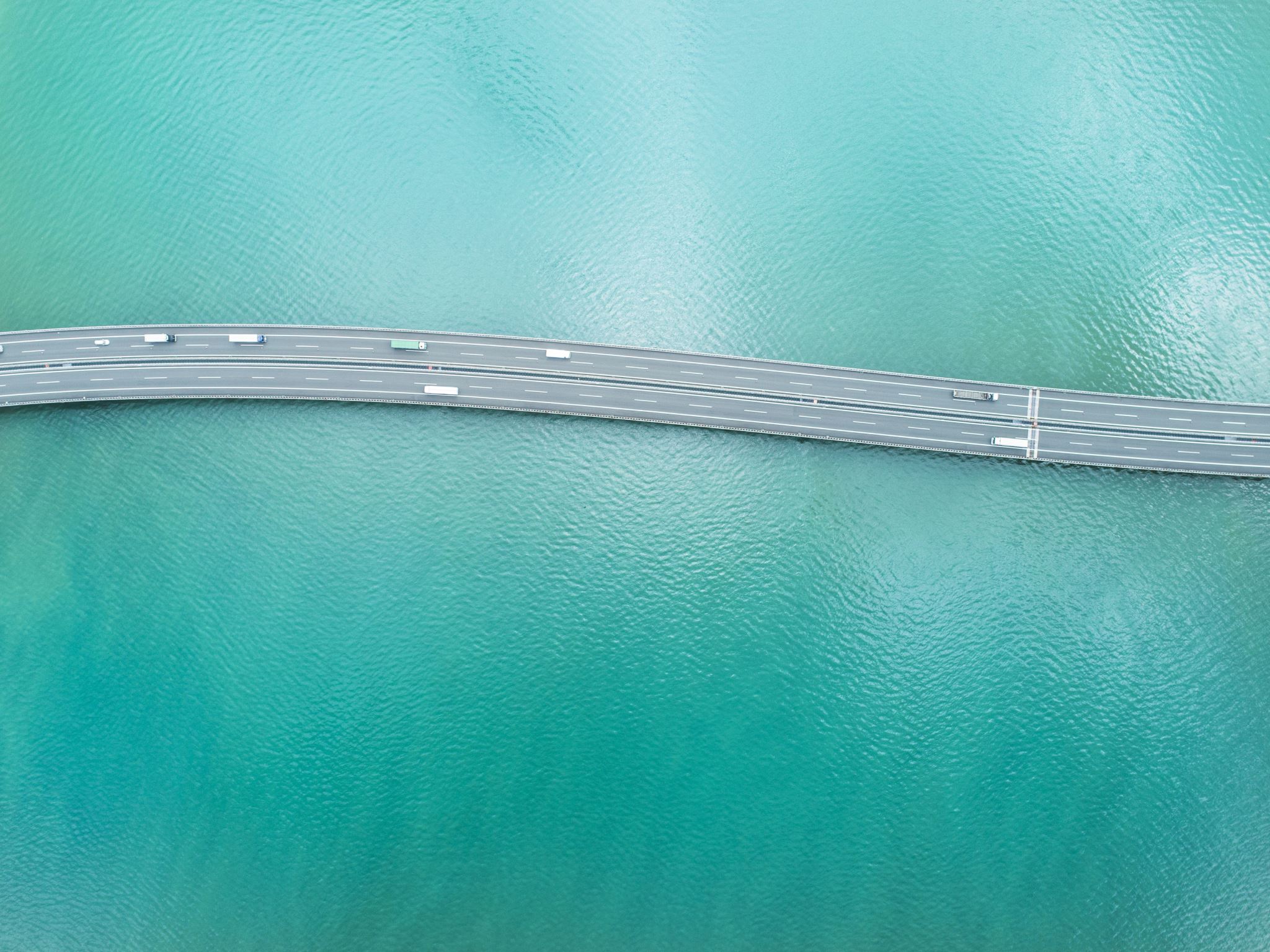 27.01.2025
SKA Team SCOOP
11